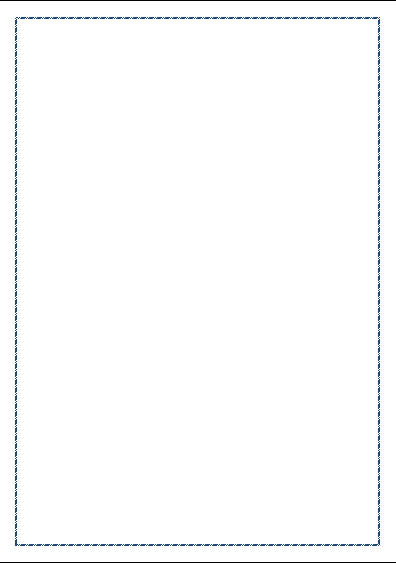 Додаток 14
Навчальні досягнення учнів 2 класу з природознавства
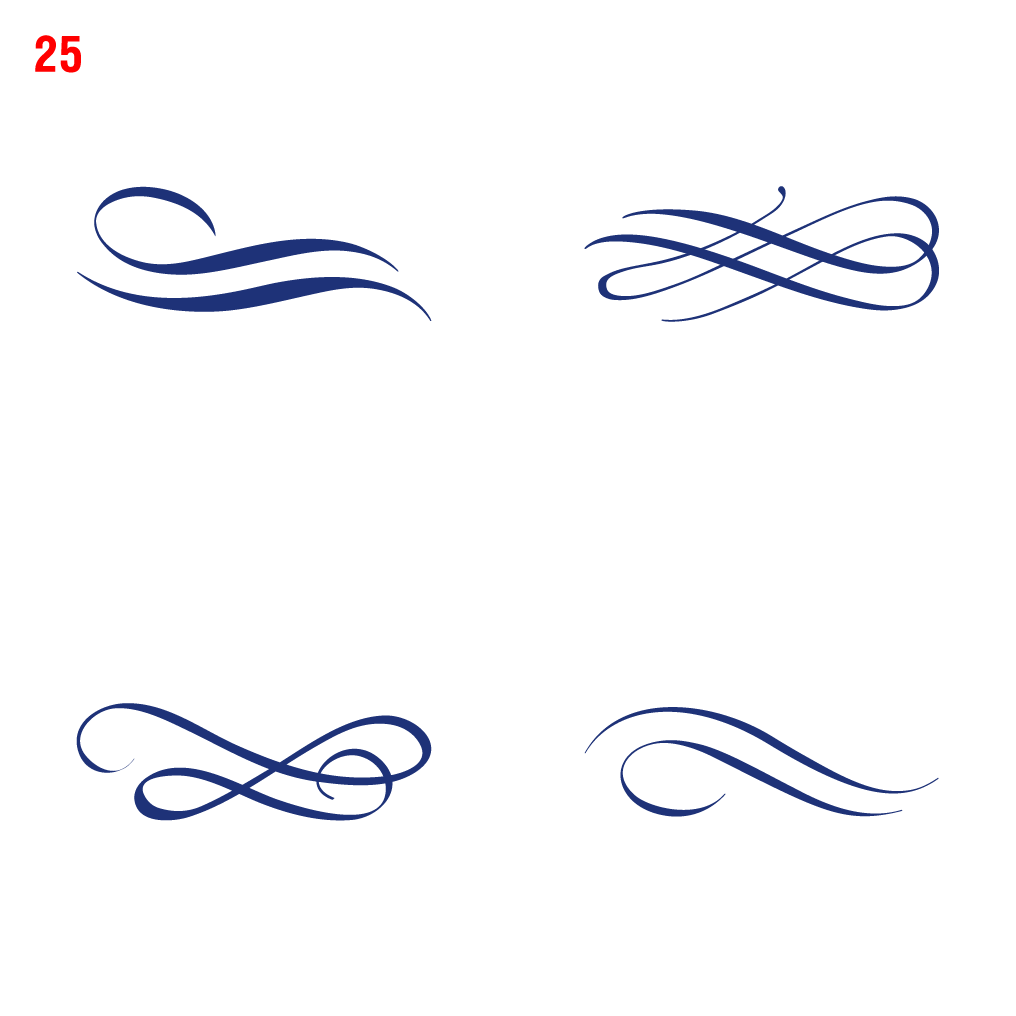 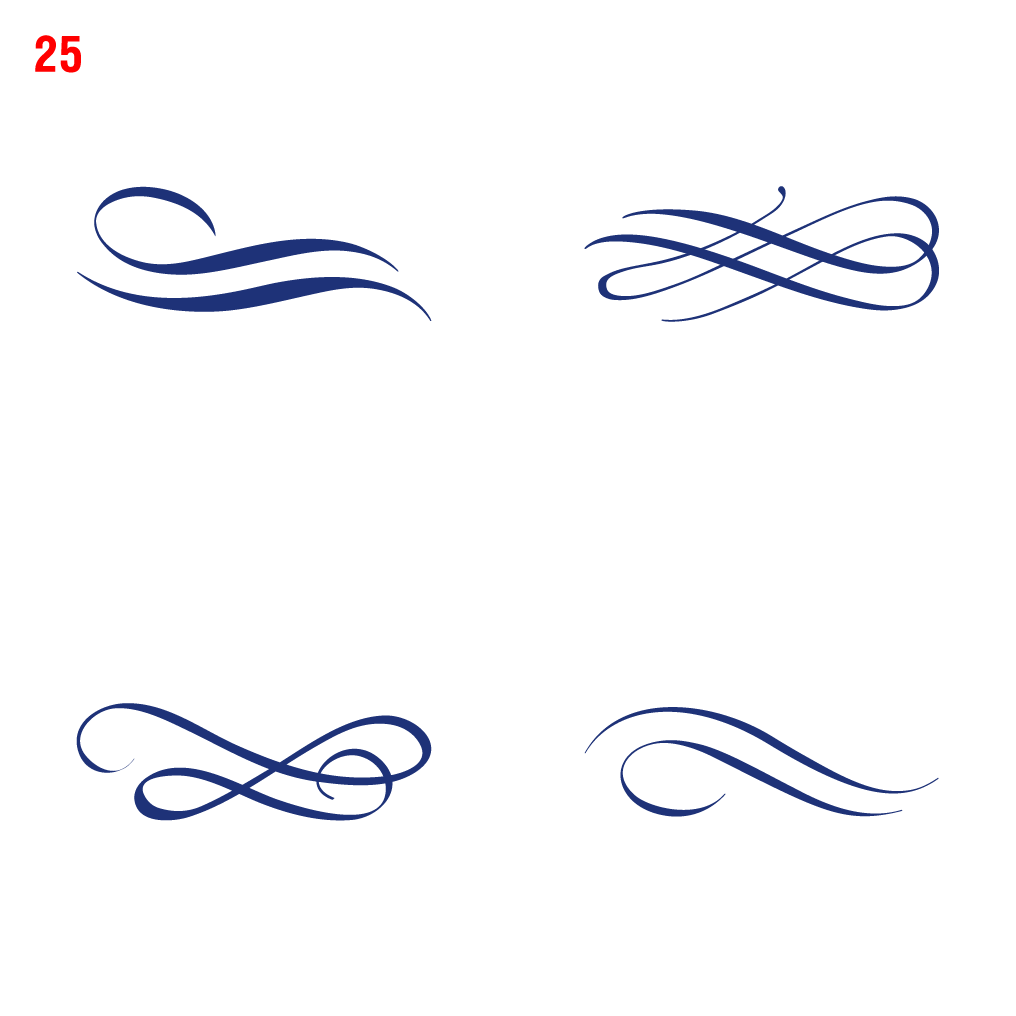